Public Health Management Tools
Osama A Samarkandi, PhD, RN 
EMS 313; Public Health for EMS Professionals
Overview
Provide a simple definition of quality in public health practice

Explain why prioritization, evidence-based decision making, and performance improvement are the key elements of QI

Describe approaches that the Los Angeles County Department of Public Health has adopted to improve quality
What is “Quality”?
ISO 9000: "Degree to which a set of inherent characteristics fulfills requirements”
Joseph M. Juran: "Fitness for use". Fitness is defined by the customer.
Gerald M. Weinberg: "Value to some person".
W. Edwards Deming: "Costs go down and productivity goes up, as improvement of quality is accomplished by better management of design, engineering, testing and by improvement of processes.”
Three common applications of the term Quality:
Quality Control - the "detection of defects", most commonly associated with testing and referred to as Verification and Validation.
Quality Assurance - the "prevention of defects", such as the deployment of a Quality Management System and preventive activities.
Customer Service – a view of quality that it is defined entirely by the customer or end user and is based upon that person's evaluation of his or her entire customer experience
[Speaker Notes: As I thought about how to approach the topic of Quality Assurance with this very esteemed group, it crossed my mind that some of you might be interested in the technical history behind the use of the word “quality” in various sectors.
-  Such as this very interesting ISO 9000 definition which states that QUALITY is the “degree to which a set of inherent characteristics fulfills requirements”
Or to point that W. Edwards Deming, considered by many as one of the giants of “QUALITY” in the 20th century, and who said rather simply that:
- “"Costs go down and productivity goes up, as improvement of quality is accomplished by better management of design, engineering, testing and by improvement of processes.”
Or even to highlight the conventional distinction between:
-  QUALITY CONTROL” which is described as the “detection of defects”…. 
-  QUALITY ASSURANCE which is usually to referred to as the “prevention of defects” and]
HHS Definition of Public Health Quality
Quality in public health is the degree to which policies, programs, services, and research for the population increase desired health outcomes and conditions in which the population can be healthy
HHS PHQF, 2008
Quality in Public Health Practice is…
WORTHYWORKWELL-DONE
Why
What
How
Core Functions of Public Health Implications for Quality
DPH Priority Areas
Assessment
Improve Health
WORTHY
Policy
Development
Protect Health
WORK
Assurance
Emergency-
Prepared
WELL-DONE
LAC DPH Performance Measurement Public Health Measures
Based on Mark Friedman’s “Results Accountability”

More than 30 operational units have identified population health indicators linked to program performance measures to follow over time
 
Healthy People 2010 objectives often identified and used as the “Standard” to achieve over time
Public Health Measures “Overall Schematic of Plan”
Program
Mission and Vision
Direct
Program
Accountability
Population Measures

Population
Population Goals
	-	(Population) Indicators
Effective Strategies
Role(s) of the Program 
-	(Services and Activities)
Partners
Program Performance

	A.  Program Customers
	B.  Program Performance Goals
Performance Measures
	C.  Strategies to Improve 	Performance
Shared
Accountability*
*Shared Accountability – While accountability is shared with others within DHS or in the community, the program should assume responsibility to lead or influence the effort to improve population outcomes.
Public Health Measures Overall Schematic of Plan
Program
Mission and Vision
Direct
Program
Accountability
Population Measures

Population
Population Goals
	-	(Population) Indicators
Effective Strategies
Role(s) of the Program 
-	(Services and Activities)
Partners
Program Performance

	A.  Program Customers
	B.  Program Performance Goals
Performance Measures
	C.  Strategies to Improve Performance
Shared
Accountability
Key Concept #1
    A critical first concept is the distinction between goals that are at the population level and those that are at the program level. While population-level goals are the primary target of interest, accountability for them is shared with others in the community.  Only, program-level goals are directly under the control of the program and are therefore the basis for within-organization performance measurement and accountability.
Public Health Measures Overall Schematic of Plan
Program
Mission and Vision
Population Measures

Population
Population Goals
	-	(Population) Indicators
Effective Strategies
Role(s) of the Program 
-	(Services and Activities)
Partners
Program Performance

	A.  Program Customers
	B.  Program Performance Goals
Performance Measures
	C.  Strategies to Improve Performance
Key Concept #2
  There is a logical connection between Population and Program Goals.  This linkage occurs through evidence-based strategies, and specific roles linked to those strategies.
Public Health Measures Plan Schematic
Population Measures
Program Performance
Population
Goals
Goal
Effective
Strategies
Strategy 1
Strategy 2
Strategy 3
Strategy 4
Program
Roles
Role 1

Role 2
Role 3
Role 4
Performance
Goals
Goal 1

Goal 2
Goal 3
Goal 4
Performance
Measures
Measure 1
Measure 2
Measure 3
Measure 4
Measure 5
Measure 6
Key Concept #2
There is a logical connection between Population and Program Goals.  This linkage occurs through evidence-base strategies, and specific roles linked to those strategies.
.
Example: Tobacco Control
Population Goal: To reduce tobacco-related death, disease, and disability in Los Angeles County .
Effective, Evidence-Based Strategies: (from the Community Guide)
1.	Smoking bans and restrictions
Increasing the unit price for tobacco
Media campaigns with interventions
Etc.
Program Roles:
Advocate/enact policies that decrease second-hand smoke
Advocate/enact policies that reduce tobacco availability
Advocate/enact policies that counter pro-tobacco sponsorship influences
Promote tobacco cessation
Performance Measures:
1.  Adoption of a policy that prohibits smoking in outdoor areas
	-  % of Service Planning Areas with at least one city with policy
	-  Total number of cities with policy
	-  Total population in cities with policy
	-  Percent of beach miles covered by policy
Percent of stand alone bars complying with the CA Smoke-Free Workplace law
Cities adopting a policy that designates at least 50% of new multi-unit housing development as smoke-free:
Percent  of Service Planning Areas with at least one city with policy
Total number of cities with policy
The Core Functions and Essential Services
Assessment
Monitor
Health
Evaluate
Diagnose
& Investigate
Assure
  Competent
Workforce
Assurance
Research
Inform,
Educate,
Empower
Link
to / Provide
Care
Mobilize
 Community
  Partnerships
Enforce
Laws
Policy Development
Develop
Policies
The Core Functions and Essential Services
Improve Health
Quality
Inform, Empower,
Educate
Mobilize Community
Partnerships
Epidemiology
Monitor Health
Develop Policies
Evaluate
Develop and Apply PH Science
Assure Competent Workforce
Diagnose and Investigate
Enforce Laws
CORE FUNCTIONS:
Assessment
Link To / Provide
Care
Policy Development
Assurance
WORTHY
Public Health Prioritization
Set priorities among health needs based on the size and seriousness of the problems, and the acceptability, economic feasibility and effectiveness of interventions.
Source: Turnock BJ et al.  Pub Hlth Rpts 1994; 109: 478-484.
To Conduct Priority-Setting Effectively…
Requires health departments to recognize “prioritization” as a key competency

Requires discipline to refrain from early commitment

Requires the use of various strategies and tools

Avoids resource allocation based on expediency, political influence or unethical intentions
Public Accountability
Effective Prioritization always…
Focuses on health problems that are the highest priority for the community
Selects strategies that are both effective and acceptable
Demonstrates that services delivered and work performed are of the highest quality
Considers the expectations of our funders and stakeholders
General Approach to Using the Priority-Setting Tool
-------- Characteristics --------
Quantitative
Qualitative
1.
Magnitude
2.
Importance
Health Problems
3.
Effectiveness
4.
Feasibility
Interventions
General Approach to Using the Priority-Setting Tool
1.	Determine whether you are selecting among health problems or selecting among interventions
Select the criteria that you will use to set priorities
Determine the method of scoring
Score the health problems / interventions
Individually or collectively
Summarize scores
Assess whether the process is adequate
Repeat steps 2-5 above if necessary
Interpret the results
Example: Choosing Among Health Problems
In-home
Fatal Injuries
Failure to
Thrive
HEALTH PROBLEMS
Magnitude
Importance

INTERVENTIONS
3.	Effectiveness
Feasibility

OVERALL SCORE
5+
8+
9+
9+
6+
9+
8+
6+
28+
32+
[Speaker Notes: Now that you have completed all the scoring for all the domains for both interventions, you transfer the summary scores to a summary sheet, as shown here.

The result here appears to be that In-home fatal injuries scored somewhat higher than the Failure to Thrive Health problem.

At this point, the group would need to discuss whether they feel that the overall scoring process is acceptable, and if so, would need to discuss the results.
It probably would be necessary to review the detailed underlying scores and discuss whether the overall score is reflective of the group’s assessment of those underlying scores.
In other words, does the group believe that the scoring accurately reflects that the second health problem is the one they should choose.
If not, that would need to be discussed.
The main point is that the scoring process highlights that the two interventions have differing characteristics, and that now that the group has completed the process of using the prioritization tool, they can have a meaningful discussion about the relative value of pursuing one of the two health problems.]
WORK
Doing Worthy WORK
Use of EVIDENCE
Evidence-based Public Health:“the process of integrating science-based interventions with community preferences to improve the health of populations”
[Speaker Notes: This is where the second category of evidence that I alluded to earlier comes in.  We must carefully review the evidence for an against each intervention or activity that we are considering in relation to a particular health problem.
    Some of you may know that our office recently completed a document titled “Evidence-Based Public Health Practice”, and in there we provide a lot of information about the use of evidence.
    For example, we accept the definition of Dr. Neal Kohatsu, who heads the Cancer Prevention Division up in the California Department of Public Health as “The process of integrating science-based interventions with community preferences to improve the health of the population.”]
Rationale for Decision-Making
Tier 1 EVIDENCE (Ranked in order)-	Research Findings: syntheses, systematic reviews, meta-analyses-	Research Findings: individual studies (quantitative and qualitative)-	Performance data such as program evaluation or peer review reports-	Demonstrated to be effective in computer modeling, simulations, or exercises-	Consensus recommendations of recognized experts either local or national-	Anecdotal accounts such as clinical narrative, case reports, or practices of 	other public health jurisdictions alleged to be effective
Tier 2 OTHER RATIONALE (Not in any ranked order)-	Philosophical or conceptual bases such as an ethical framework or a 	professional code of conduct-	Regulations, laws, or public policies-	Grant requirements-	Community preferences-	Necessary because of the political climate-	Best hunches
[Speaker Notes: In that document we also provide a table that outlines the various Rationales for Decision-making in Public Health Practice.  We divide these rationales into TIER 1 which includes categories such as systematic review and individual research studies that are normally classified as “EVIDENCE”, and TIER 1 which includes other rationales, such ethical reasons, laws, or grant requirements.]
How to “Find” EVIDENCE
Step 1 – Finding Documents for Review-	Conduct an electronic literature search-	Search other “source” documents-  Review the Bibliographies of Key DocumentsStep 2 – Review Your Source Documents -	Organize the documents for review-	Abstract pertinent information from each documentStep 3 – Prioritize Your Strategies -	Compile a list of all the strategies recommended in the documents-  Prioritize the identified strategies based on specified criteria
REQUIRED SOURCES TO REVIEW (examples)-  The Community Guide-  Cochrane Collaboration-  NACCHO websiteOTHER USEFUL SOURCES TO REVIEW-  Division of Quality Improvement website
[Speaker Notes: We also talk about how to “Find” evidence, including performing a literature search and a list of REQUIRED SOURCES that I believe you should review before you should consider and search for evidence complete.

In any case, my point is that as you are ASSURE the QUALITY of your work, you must have an informed approach that assures that you are doing the RIGHT things.  Reliance on evidence and the use of some form Prioritization Criteria are central elements in such an approach.]
Well-Done
[Speaker Notes: OK… so now let’s move on to WORTHY
What does it mean for work to be “worthy”]
Quality Improvement
Quality improvement in public health is the use of a deliberate and defined improvement process, such as Plan-Do-Check-Act, which is focused on activities that are responsive to community needs and improving population health.
Bialek, Beitsch, Cofsky, et al.  Unpublished data, 2009.
Turning Point Performance Management
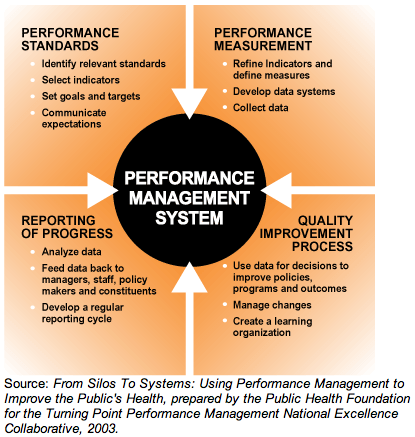 Elements of Successful Change
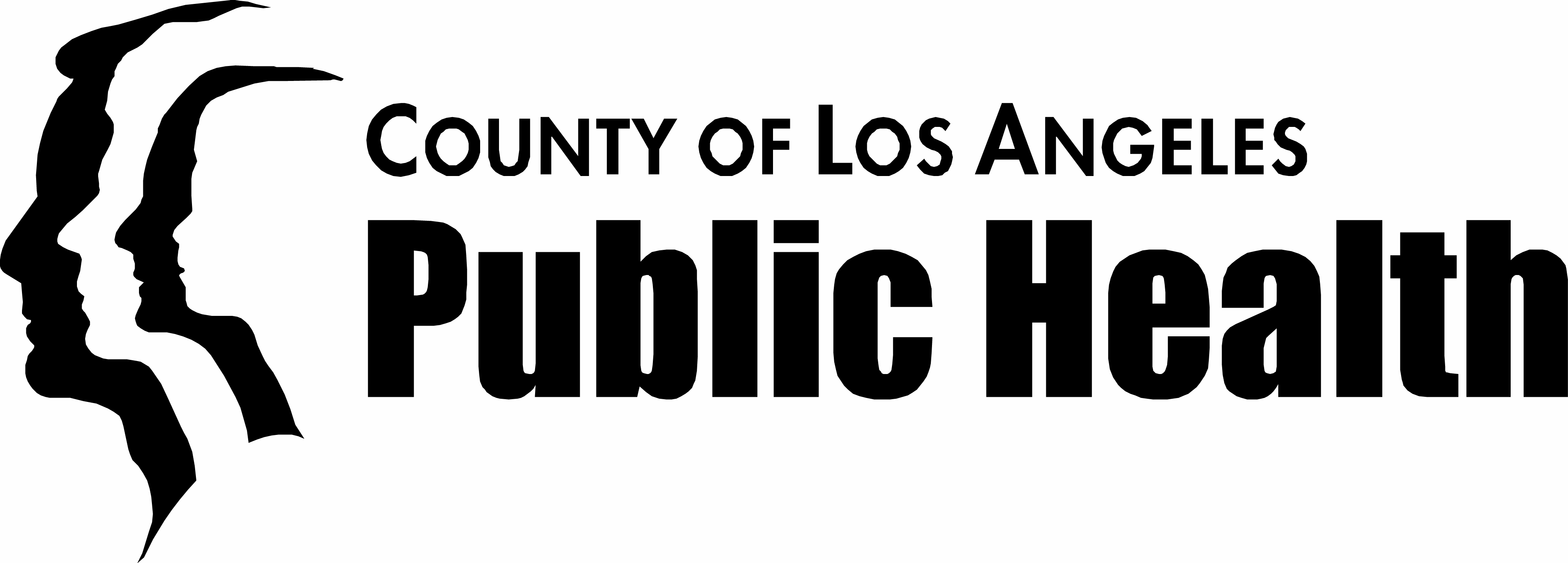 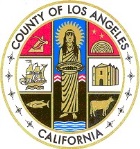 Action Plan
Vision
Skills
Incentives
Resources
RESULT
Vision
Skills
Incentives
Resources
Action Plan
CONFUSION
+
+
+
+
=
Vision
Skills
Incentives
Resources
Action Plan
ANXIETY
+
+
+
+
=
Vision
Skills
Incentives
Resources
Action Plan
RESISTANCE
+
+
+
+
=
Vision
Skills
Incentives
Resources
Action Plan
FRUSTRATION
+
+
+
+
=
Vision
Skills
Incentives
Resources
Action Plan
TREADMILL
+
+
+
+
=
Vision
Skills
Incentives
Resources
Action Plan
CHANGE
+
+
+
+
=
Adapted from matrix by Knosler, T. (1991)
Organizational Factors Leading to Successful Implementation
Strong support by leadership to assure that all programs participate, including final review of each plan by the health officer
Designate one person/ office as lead; prefer individual familiar with the broad range of PH activities
Use peer pressure -- Regular periodic status updates and transparency of results
Offer continual training of program staff
Focus on “big pieces” the first year--fill in more details in later years
Summary
Quality in Public Health Practice contains dimensions that are not usually considered in other sectors
Assuring that the most importance health problems are addressed using evidence-based interventions is a starting point for high quality work
Improving quality means making changes, and making changes requires strong leadership and planning
Information management is a major challenge
[Speaker Notes: I would like to summarize the key points of this presentation.
First, I hope this presentation has helped to affirm in your own mind that prioritization is a very specific, important, and rather common activity that is central to the practice of public health.
Effective prioritization requires that we be aware that there are established “best practices” on how to do this well, and that use of these will enhance our accountability as public stewards of very scarce resources, and will enable us to make decisions that have the greatest possibility of improving and protecting the public’s health.

I have briefly introduced a 4-domain prioritization tool that can be adapted for quick and easy use by almost anyone in public health practice.]
Questions
?